Stärkung fahrradfreundlicher Strukturen – 
Gedanken zur Landesentwicklungsplanung


Potsdam, den 15.02.2018


Ekkehard Buß
Stadt Luckenwalde
Stadtplanungsamt
Stärkung fahrradfreundlicher Strukturen – Gedanken zur Landesentwicklungsplanung
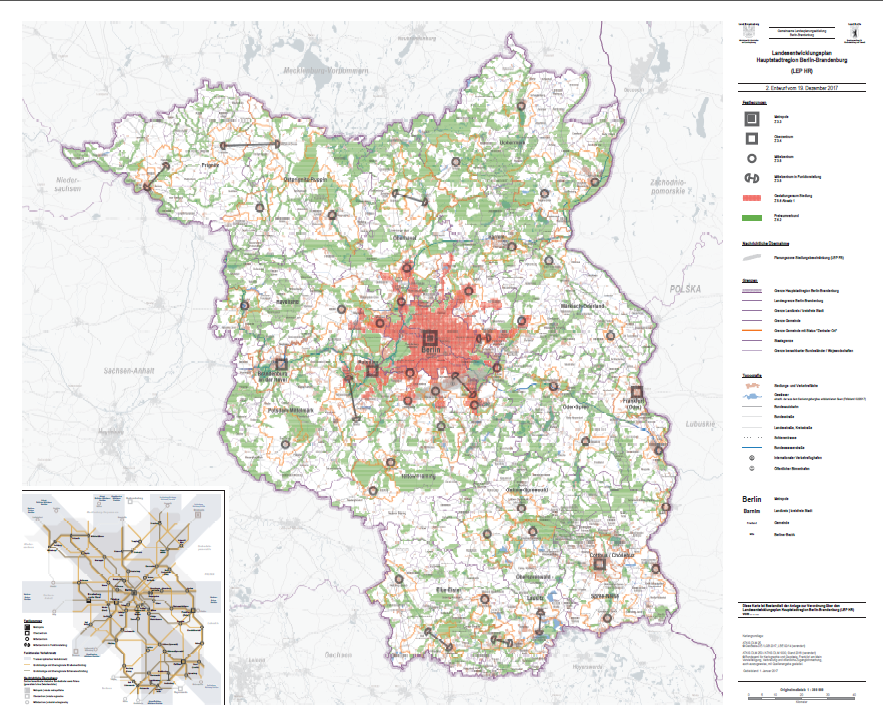 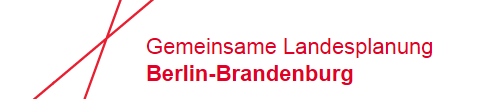 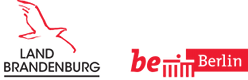 Öffentliche Auslegung des 2. Entwurfes des LEP HR 
vom 5. Februar – 5. April 2018
[Speaker Notes: Als wir in der AGFK Brandenburg und in der ARGE Städtekranz das Konzept für die heutige Veranstaltung konzipiert haben, wussen wir noch nicht genau

Anlass des Vortrages sind Diskussion, die wir sowohl in der AGFK Brandenburg, als auch in der Projektgruppe Verkehr der ARGE Städtekranz Berlin-Brandenburg geführt haben, inwieweit der Radverkehr eine Berücksichtigung im Landesentwicklungsplan hat, haben könnte und haben sollte.

Die Auslegung des 1. Entwurfs erfolgte im Jahr 2016]
Stärkung fahrradfreundlicher Strukturen – Gedanken zur Landesentwicklungsplanung
Fragen zur Steuerung der Siedlungsentwicklung durch den Landesentwicklungsplan

 Kann der LEP HR Impulse für eine MIV-reduzierte schienengestützte Siedlungsentwicklung geben ...
 ... und dabei „fahrradfreundliche“ Verkehrsstrukturen besonders belohnen?
[Speaker Notes: Grundfragen des Vortrages sind dabei]
Stärkung fahrradfreundlicher Strukturen – Gedanken zur Landesentwicklungsplanung
Berücksichtigt die Landesentwicklungsplanung in irgendeiner Form den Radverkehr?

Im LEP B-B:
- im Zusammenhang mit der touristischen Entwicklung in den Kulturlandschaften
Berücksichtigung umweltschonender Verkehrsmittel bei den übergeordneten Verkehrsverbindungen 

Im LEP HR (1. Entwurf, 2016)
- im Zusammenhang mit der touristischen Entwicklung in den Kulturlandschaften
Touristische Radrouten als Thema für die Zusammenarbeit Berlin und Brandenburg

Im LEP HR (2. Entwurf, 2018)
- im Zusammenhang mit der touristischen Entwicklung in den Kulturlandschaften
Touristische Radrouten als Thema für die Zusammenarbeit Berlin und Brandenburg
Touristische Angebote werden besonders gut angenommen, wenn die Verknüpfung von verschiedenen Verkehrsmitteln gelingt, zum Beispiel die Fahrradmitnahme in Zügen ...
Besonders geeignet sind Standorte, die verkehrlich (ÖV) bereits gut angebunden und für zusätzliche Verkehre noch aufnahmefähig sind und die eine Nutzung nachhaltiger Verkehrsmittel (ÖV, Rad) ermöglichen.
[Speaker Notes: Grundfragen des Vortrages sind dabei]
Steuerung der Siedlungsentwicklung durch den Landesentwicklungsplan

 Kann der LEP HR Impulse für eine MIV-reduzierte schienengestützte Siedlungsentwicklung geben ...
 ... und dabei „fahrradfreundliche“ Verkehrsstrukturen besonders belohnen?

 Sollte die AGFK hier initiativ werden?
Stadt Luckenwalde
Stadtplanungsamt
Ekkehard Buß
03371 672 293
bauplanung@luckenwalde.de
Stärkung fahrradfreundlicher Strukturen – Gedanken zur Landesentwicklungsplanung
Ist dies eine Aufgabe der Landesentwicklungsplanung?
Raumordnungsgesetz  - § 2 Grundsätze der Raumordnung
Abs. 2: Die Siedlungstätigkeit ist räumlich zu konzentrieren, sie ist vorrangig auf vorhandene Siedlungen mit ausreichender Infrastruktur und zentrale Orte auszurichten
Abs. 3: Es sind die räumlichen Voraussetzungen für nachhaltige Mobilität und ein integriertes Verkehrssystem zu schaffen. (...) Vor allem in verkehrlich hoch belasteten Räumen und Korridoren sind die Voraussetzungen zur Verlagerung von Verkehr auf umweltverträglichere Verkehrsträger wie Schiene und Wasserstraße zu verbessen. Raumstrukturen sind so zu gestalten, dass die Verkehrsbelastung verringert und zusätzlicher Verkehr vermieden wird.
[Speaker Notes: Wieso stellen wir diese Frage?]
Stärkung fahrradfreundlicher Strukturen – Gedanken zur Landesentwicklungsplanung
Abs. 4: Die erstmalige Inanspruchnahme von Freiflächen für Siedlungs- und Verkehrszwecke ist zu verringern, insbesondere durch quantifizierte Vorgaben zur Verringerung der Flächeninanspruchnahme sowie durch vorrangige Ausschöpfung der Potenziale für die Wiedernutzbarmachung von Flächen, für die Nachverdichtung und für andere Maßnahmen zur Innenentwicklung der Städte und Gemeinden sowie zur Entwicklung vorhandener Verkehrsflächen
[Speaker Notes: Wieso stellen wir diese Frage?]
Stärkung fahrradfreundlicher Strukturen – Gedanken zur Landesentwicklungsplanung
Was enthält der LEP HR zum Thema Radverkehr?

Im LEP B-B:

im Zusammenhang mit der touristischen Entwicklung in den Kulturlandschaften (Kap. Kulturlandschaft)

Draisinen- und Radwege (Kap. Steuerung der Freiraumentwicklung)

Berücksichtigung umweltverträglicher Verkehrsmittel bei den übergeordneten Verkehrsverbindungen (Kap. Verkehrs- und Infrastrukturentwicklung sowie Energiegewinnung)

Im LEP HR (1. Entwurf, 2016)

Im Zusammenhang mit der touristischen Entwicklung in den Kulturlandschaften (Kap. Kulturlandschaftliche Handlungsräume)

Touristische Radrouten als Thema für die Zusammenarbeit Berlin und Brandenburg (Kap. Zusammenarbeit zwischen Berlin und dem Berliner Umland)
Stärkung fahrradfreundlicher Strukturen – Gedanken zur Landesentwicklungsplanung
Was enthält der LEP HR zum Thema Radverkehr?


Im LEP HR (2. Entwurf, 2018)

Im Zusammenhang mit der touristischen Entwicklung in den Kulturlandschaften (Kap. Kulturlandschaftliche Handlungsräume)

Touristische Radrouten als Thema für die Zusammenarbeit Berlin und Brandenburg (Kap. Zusammenarbeit zwischen Berlin und dem Berliner Umland)

Touristische Angebote werden besonders gut angenommen, wenn die Verknüpfung von verschiedenen Verkehrsmitteln gelingt, zum Beispiel die Fahrradmitnahme in Zügen ... (Kap. Ländlicher Entwicklung)

Besonders geeignet sind Standorte, die verkehrlich (ÖV) bereits gut angebunden und für zusätzliche Verkehre noch aufnahmefähig sind und die eine Nutzung nachhaltiger Verkehrsmittel (ÖV, Rad) ermöglichen. (Kap. Innenentwicklung und Funktionsmischung)
Stärkung fahrradfreundlicher Strukturen – Gedanken zur Landesentwicklungsplanung
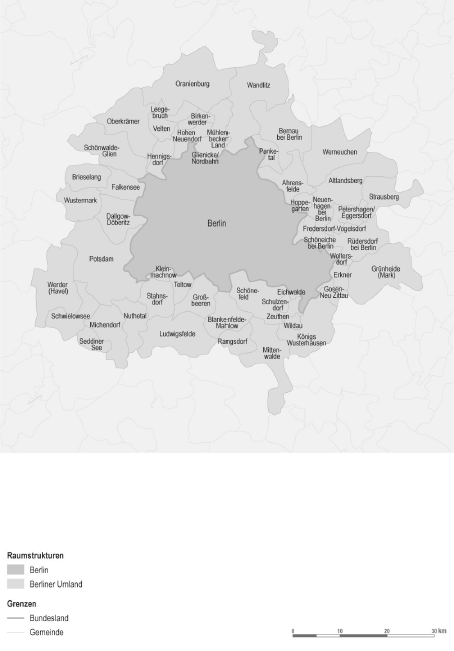 Wie steuert der Landesentwicklungsplan die Siedlungsentwicklung?







Einteilung in drei Strukturbereiche
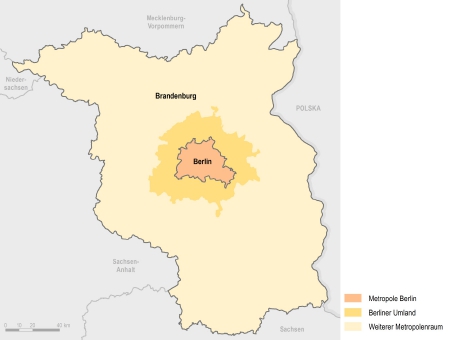 Berlin und das Berliner Umland sind von einer besonderen Entwicklungsdynamik geprägt, die schwerpunktmäßig auf den Gestaltungsraum Siedlung gelenkt werden soll.
(Quelle: LEP HR, 2. Entwurf, Textteil)
[Speaker Notes: Einteilung in drei Strukturbereiche
Metropole, Berliner Umland, erweiterter Metropolenraum]
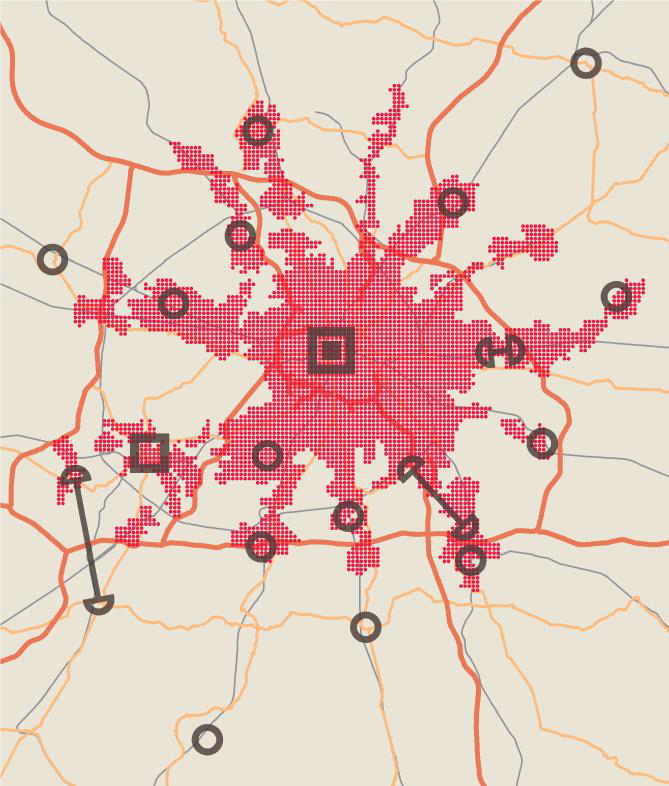 Stärkung fahrradfreundlicher Strukturen – Gedanken zur Landesentwicklungsplanung
Wie steuert der LEP HR die Siedlungsentwicklung?


In der Metropole und im Berliner Umland:
freie Siedlungsentwicklung im Gestaltungsraum
Siedlung, sonst 1 ha / 1000 Einwohner / 10 Jahre

In den zentralen Orten im erweiterten 
Metropolenbereich:
freie Siedlungsentwicklung

Im erweiterten Metropolenbereich
1 ha / 1000 Einwohner / 10 Jahre
In den Zentren der Grundversorgung:
+ 2 ha / 1000 Einwohner / 10 Jahre
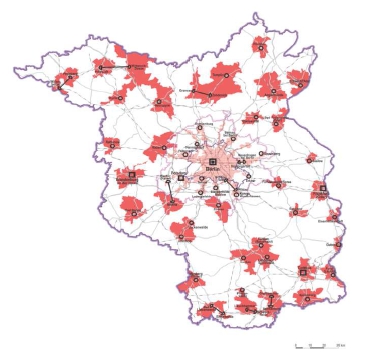 [Speaker Notes: Einteilung in drei Strukturbereiche
Metropole, Berliner Umland, erweiterter Metropolenraum]
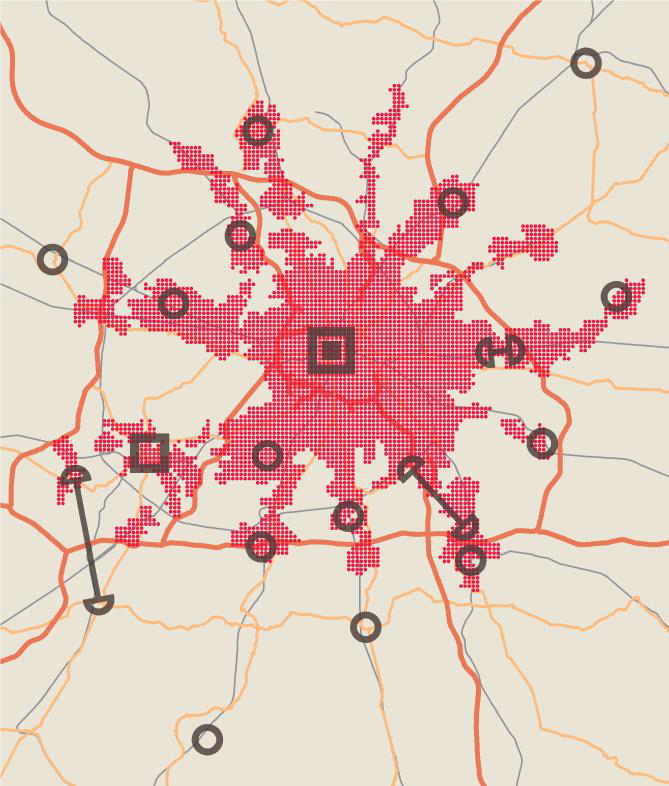 Stärkung fahrradfreundlicher Strukturen – Gedanken zur Landesentwicklungsplanung
Wie steuert der LEP HR die Siedlungsentwicklung?


In der Metropole und im Berliner Umland:
freie Siedlungsentwicklung im Gestaltungsraum
Siedlung, sonst 1 ha / 1000 Einwohner / 10 Jahre

In den zentralen Orten im erweiterten 
Metropolenbereich:
freie Siedlungsentwicklung (*)

Im erweiterten Metropolenbereich
1 ha / 1000 Einwohner / 10 Jahre
In den Zentren der Grundversorgung:
+ 2 ha / 1000 Einwohner / 10 Jahre


(*) = nähe von Schienenhaltepunkten ist für zentrale Orte, die in
60 Minuten von Berlin über die Schiene zu erreichen sind, für die
Flächenfestsetzung abwägungsrelevant
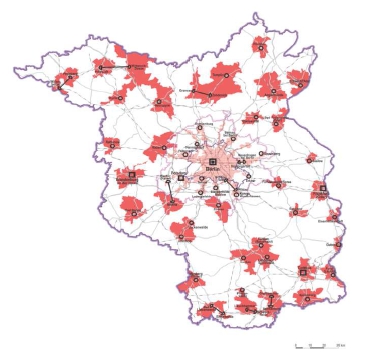 [Speaker Notes: Einteilung in drei Strukturbereiche
Metropole, Berliner Umland, erweiterter Metropolenraum]
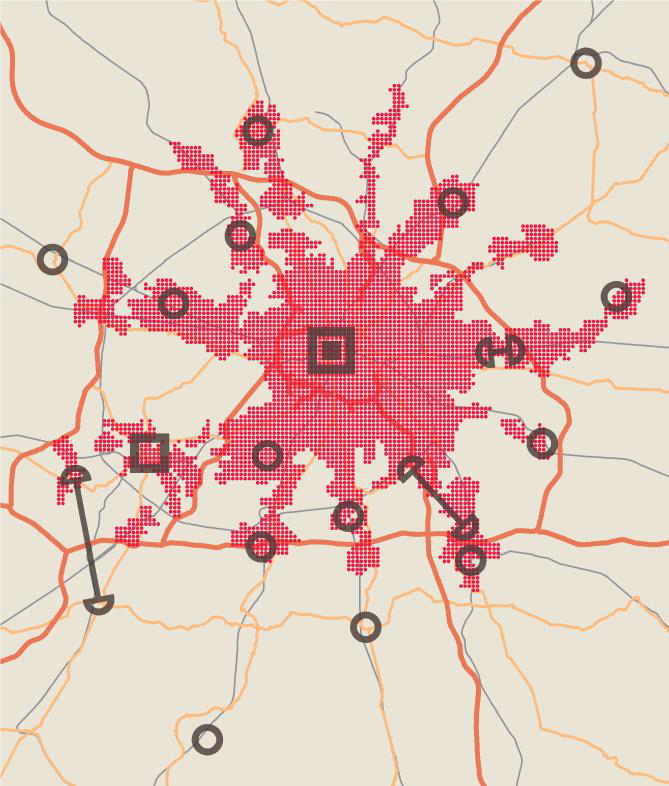 Stärkung fahrradfreundlicher Strukturen – Gedanken zur Landesentwicklungsplanung
LEP HR - Steuerungswille überhaupt vorhanden?
Stärkung fahrradfreundlicher Strukturen – Gedanken zur Landesentwicklungsplanung
Risiko, wenn die Länder mit ihren Plänen nicht dem Flächenverbrauch entgegenwirken? 
- 	Degradierung der Landesentwicklungsplanung durch den Bundesgesetzgeber
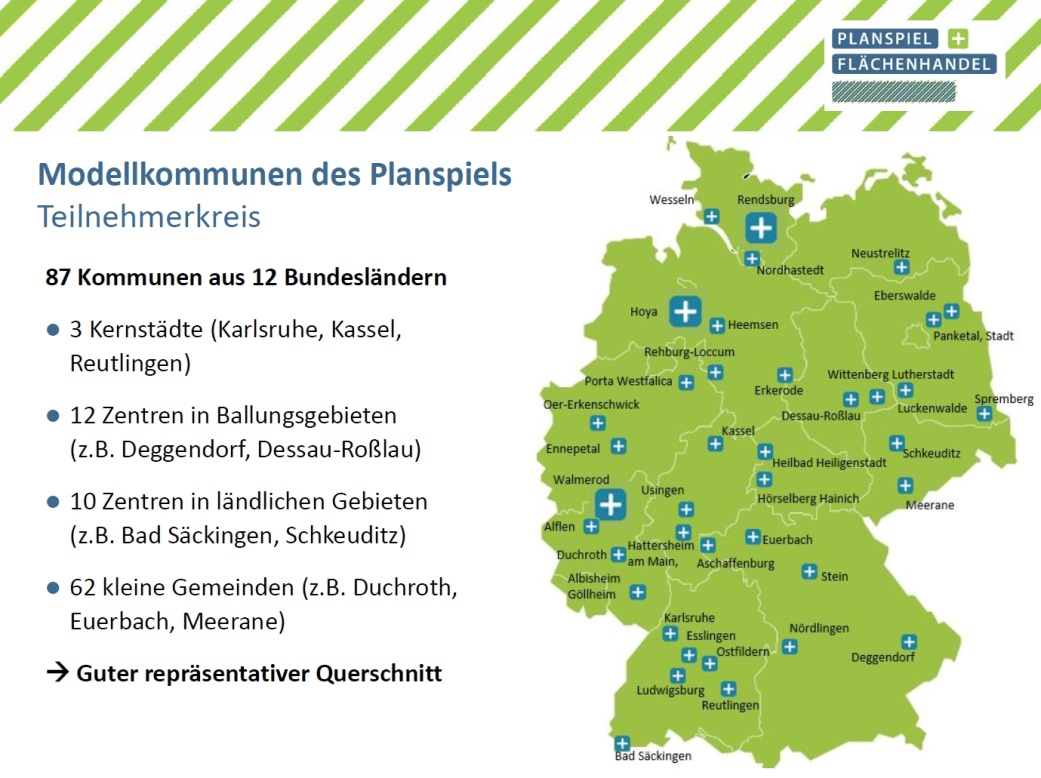 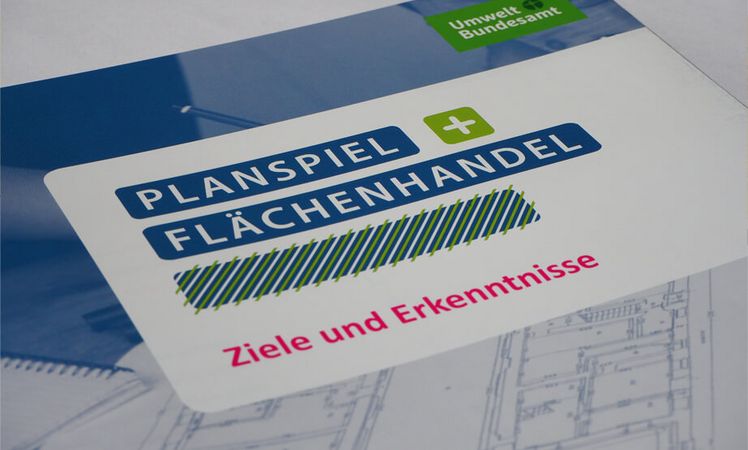 Stärkung fahrradfreundlicher Strukturen – Gedanken zur Landesentwicklungsplanung
Siedlungsentwicklung in der Realität








51 Gemeinden des Berliner Umlandes            		51 Gemeinden mit der stärksten 					            	Entwicklungsdynamik 2012 - 2016
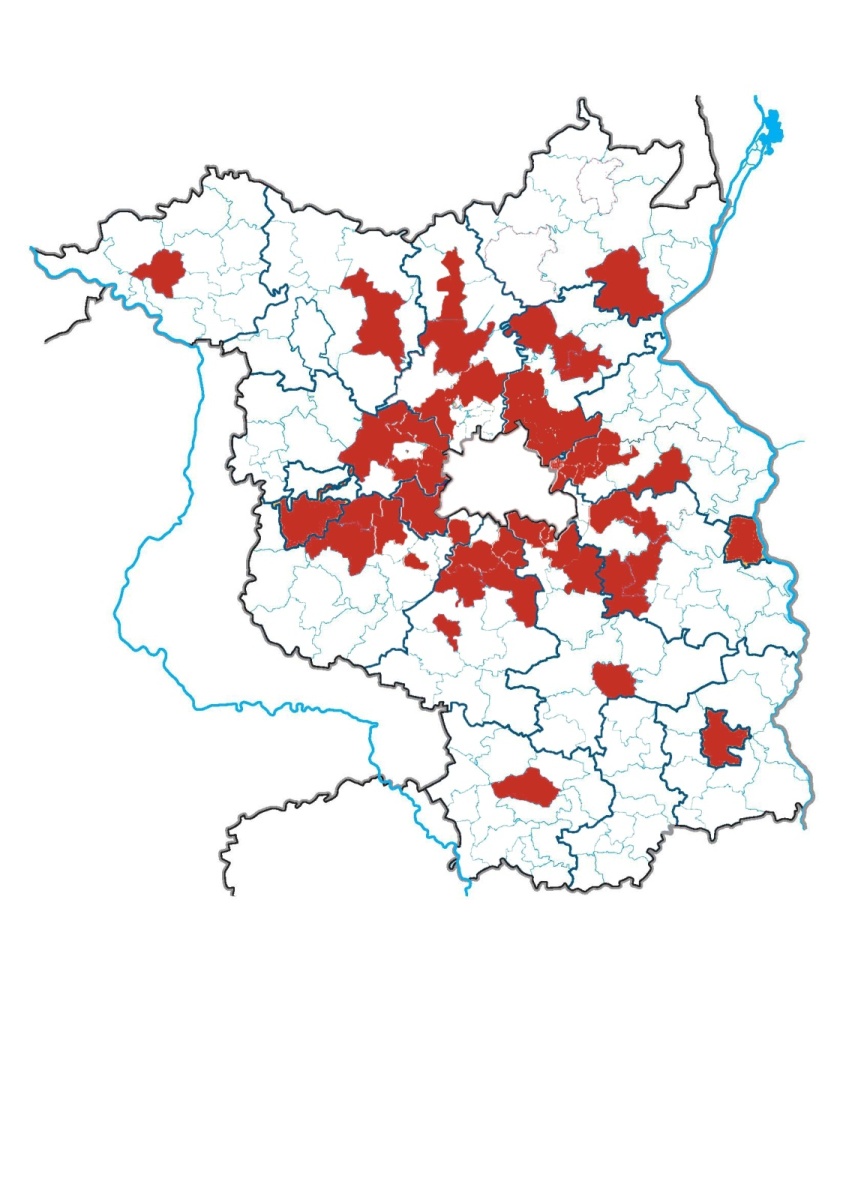 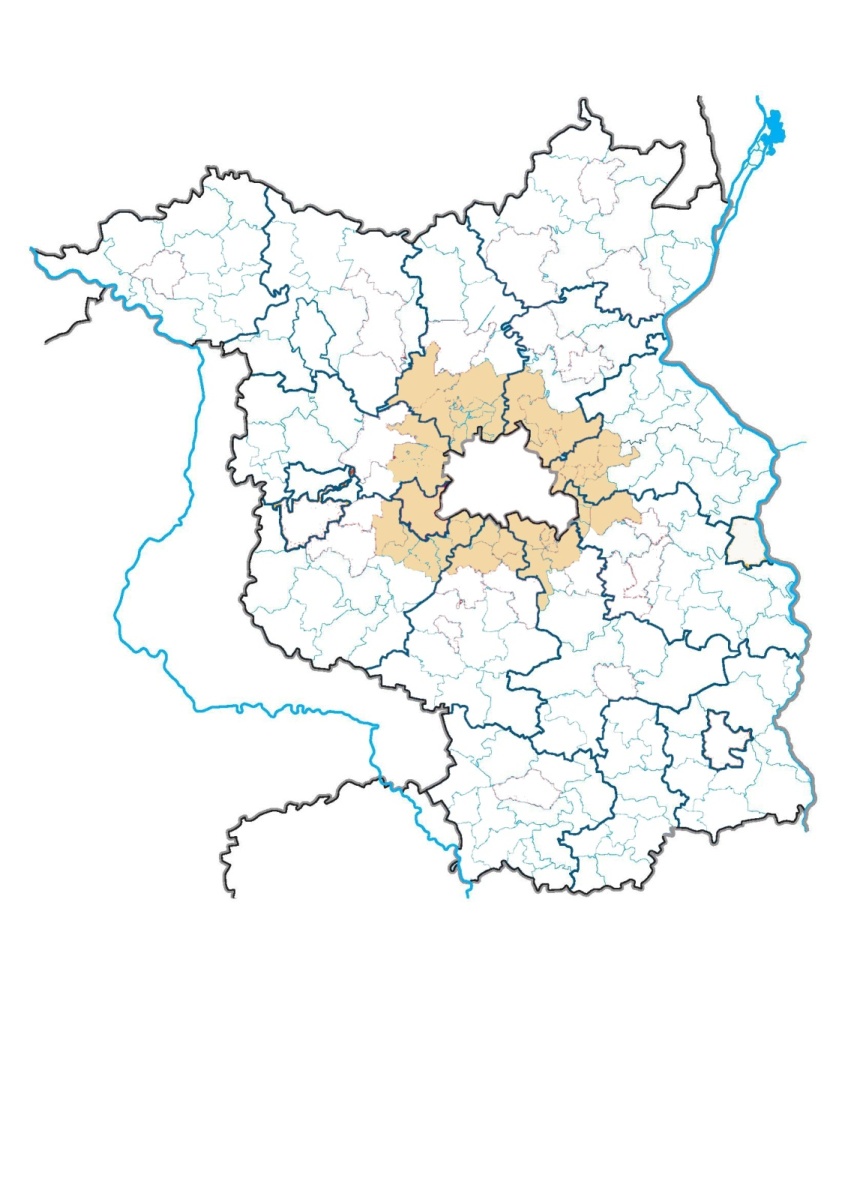 [Speaker Notes: Ranking aus Einwohnerzahl, Pendlersumme Berlin; Zuzug im Jahr 2012 relativ, Wachstum im Jahr 202 relativ, Steigerung Wanderungssaldo von 2012 bis 2016 absolut, Steigerung Wachstum 2012 bis 2016 absolut, Wachstum 2012 bis 2016 absolut, Steigerung des Wachstumssaldos von 2012 bis 2016 relativ, Wachstum 2012 bis 2016 relativ, Steigerung der Auspendler nach Berlin von 2012 bis 2016, Steigerung der Einpendler aus Berlin von 2012 bis 2016]
Stärkung fahrradfreundlicher Strukturen – Gedanken zur Landesentwicklungsplanung
Siedlungsentwicklung in der Realität
Ranking der Entwicklungsdynamik aus folgenden Kriterien:

Einwohnerzahl, 
Pendlersumme Berlin; 
Zuzug im Jahr 2016 relativ, 
Wachstum im Jahr 2016 relativ, 
Steigerung Wanderungssaldo von 2012 bis 2016 absolut, 
Steigerung Wachstum 2012 bis 2016 absolut, 
Steigerung des Wachstumssaldos von 2012 bis 2016 relativ
Wachstum 2012 bis 2016 absolut, 
Wachstum 2012 bis 2016 relativ, 
Steigerung der Auspendler nach Berlin von 2012 bis 2016, 
Steigerung der Einpendler aus Berlin von 2012 bis 2016


Berücksichtigung der
Dynamik der letzten 5 Jahre!
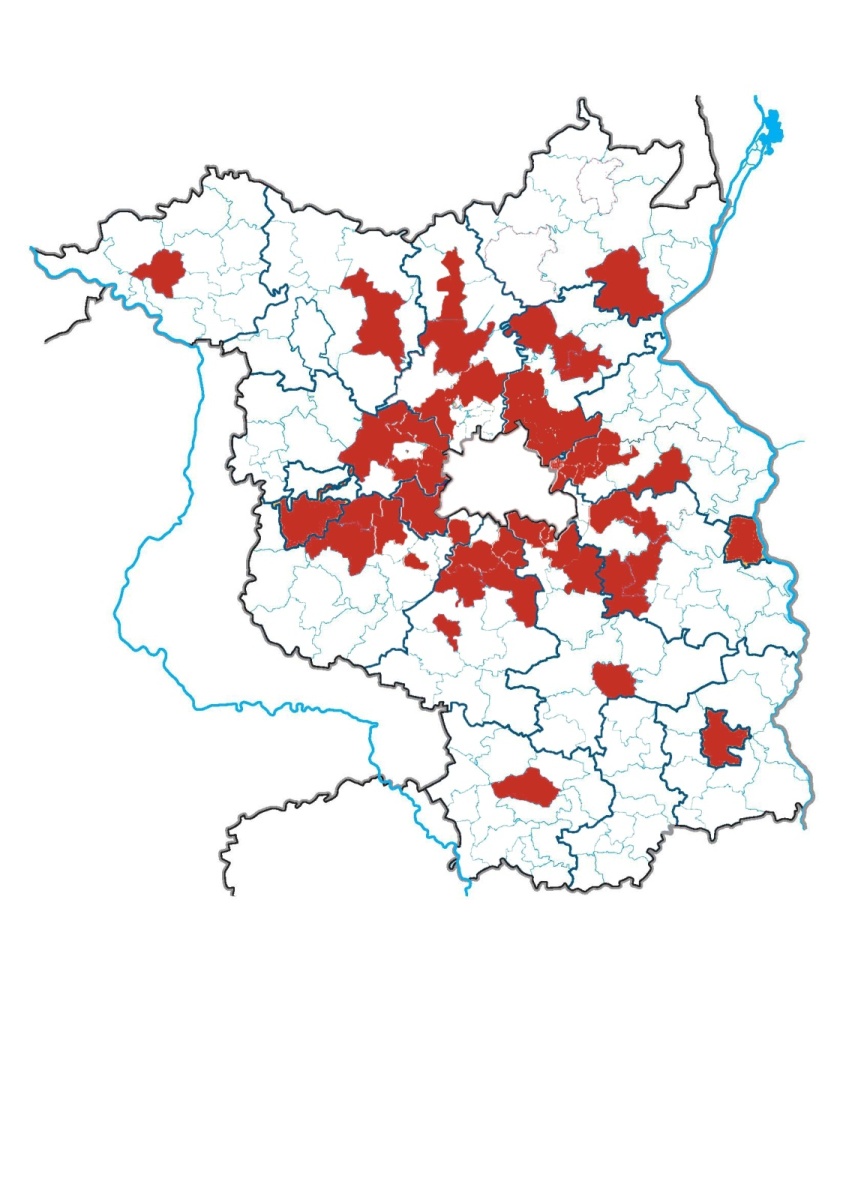 [Speaker Notes: Ranking aus Einwohnerzahl, Pendlersumme Berlin; Zuzug im Jahr 2012 relativ, Wachstum im Jahr 202 relativ, Steigerung Wanderungssaldo von 2012 bis 2016 absolut, Steigerung Wachstum 2012 bis 2016 absolut, Wachstum 2012 bis 2016 absolut, Steigerung des Wachstumssaldos von 2012 bis 2016 relativ, Wachstum 2012 bis 2016 relativ, Steigerung der Auspendler nach Berlin von 2012 bis 2016, Steigerung der Einpendler aus Berlin von 2012 bis 2016]
Stärkung fahrradfreundlicher Strukturen – Gedanken zur Landesentwicklungsplanung
Siedlungsentwicklung in der Realität








	51 Gemeinden mit der stärksten		73 Gemeinden mit der stärksten   Entwicklungsdynamik 2012 – 2016		Entwicklungsdynamik 2012 - 2016
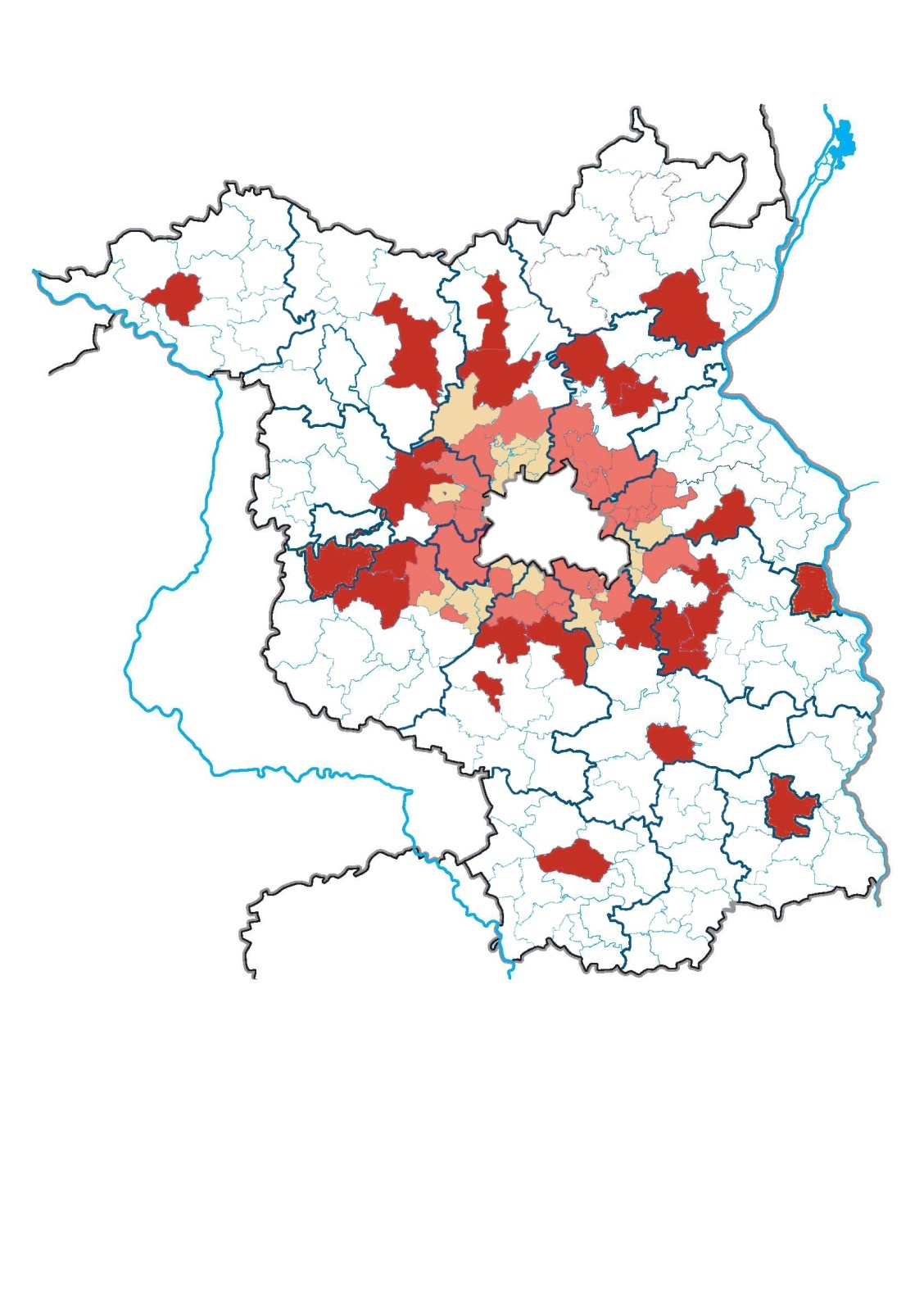 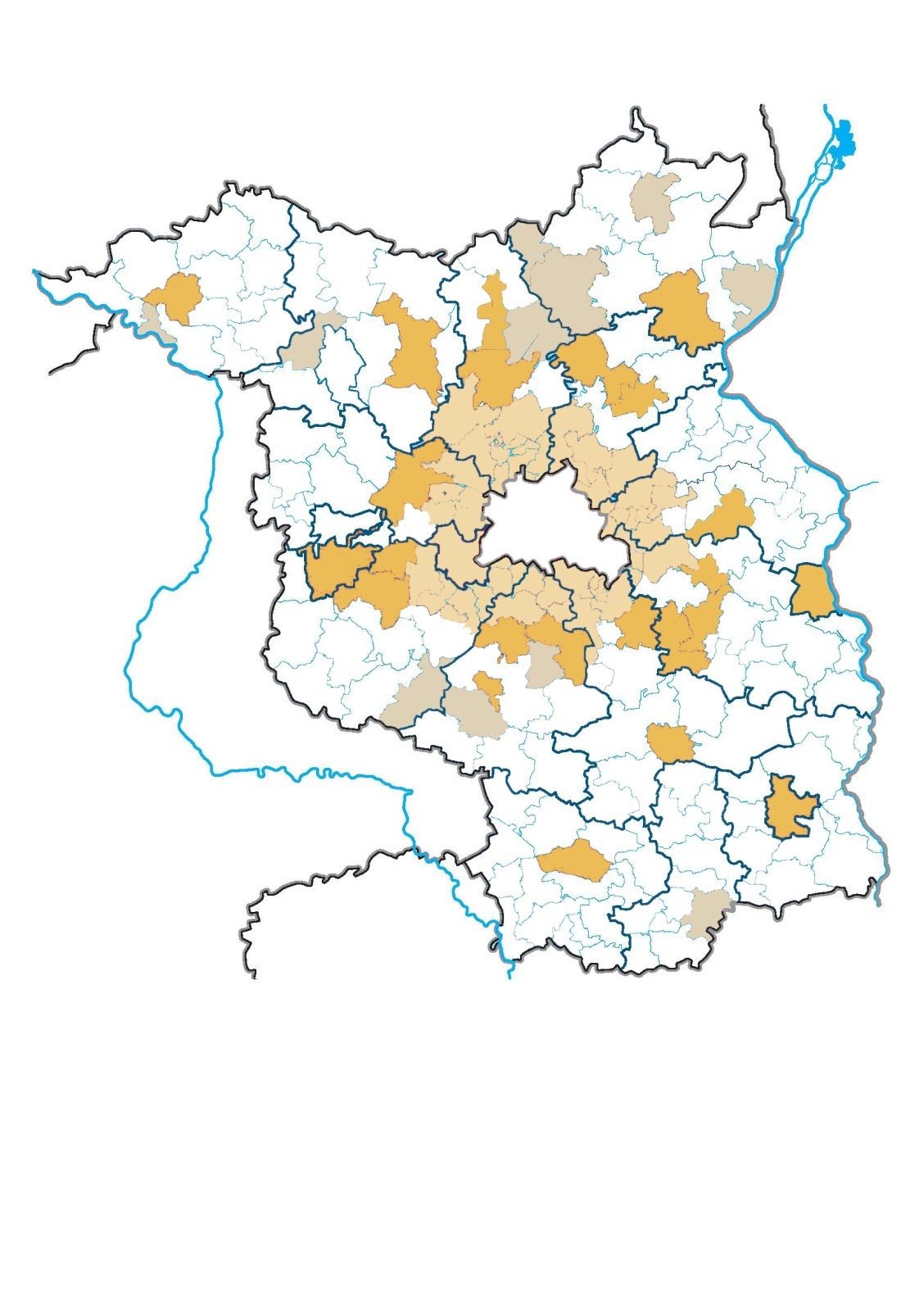 [Speaker Notes: Man sieht an der linken Karte, wo der Entwicklungsdruck hingeht]
Stärkung fahrradfreundlicher Strukturen – Gedanken zur Landesentwicklungsplanung
Idee „Förderung der Städte in der 2. Reihe“
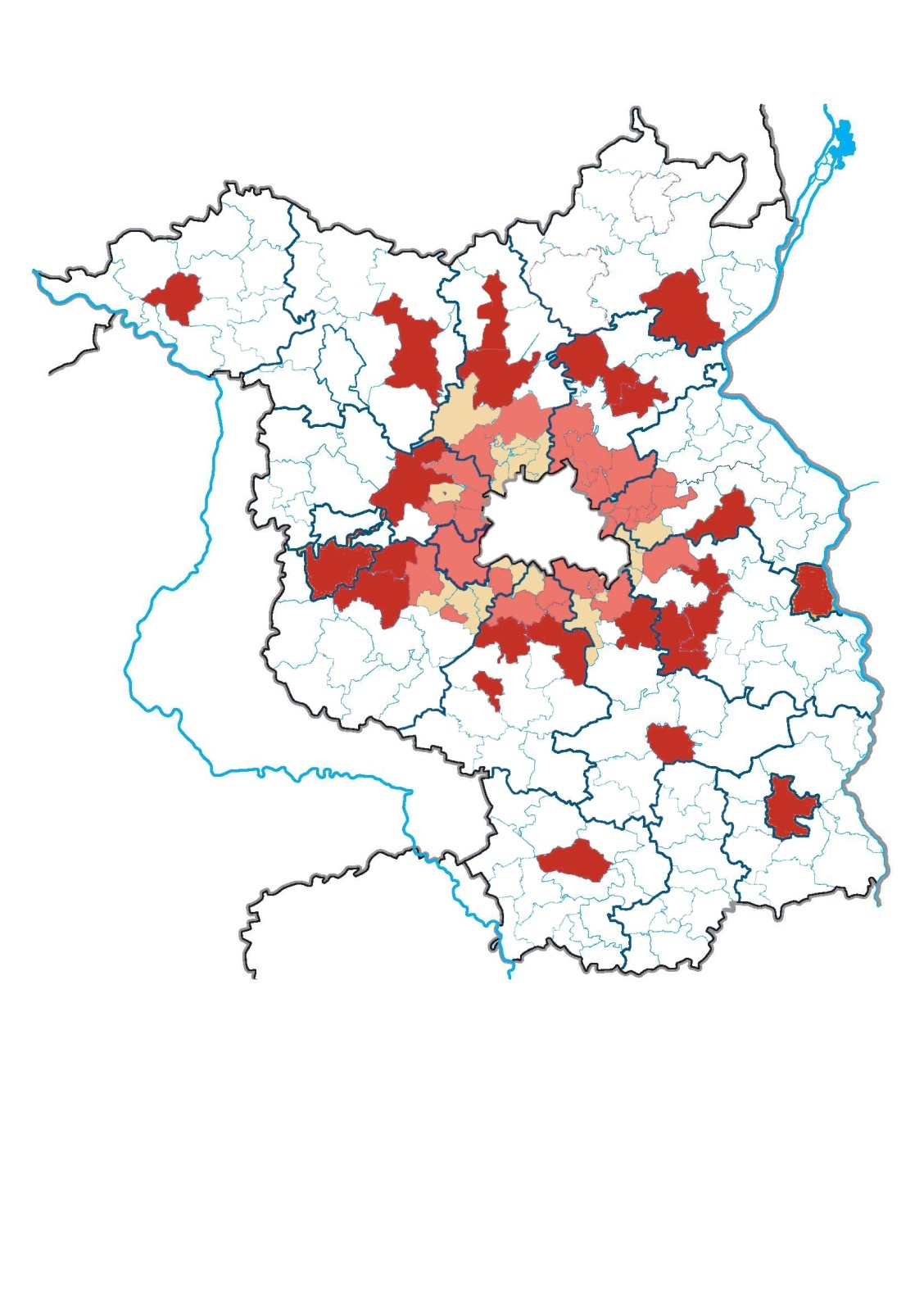 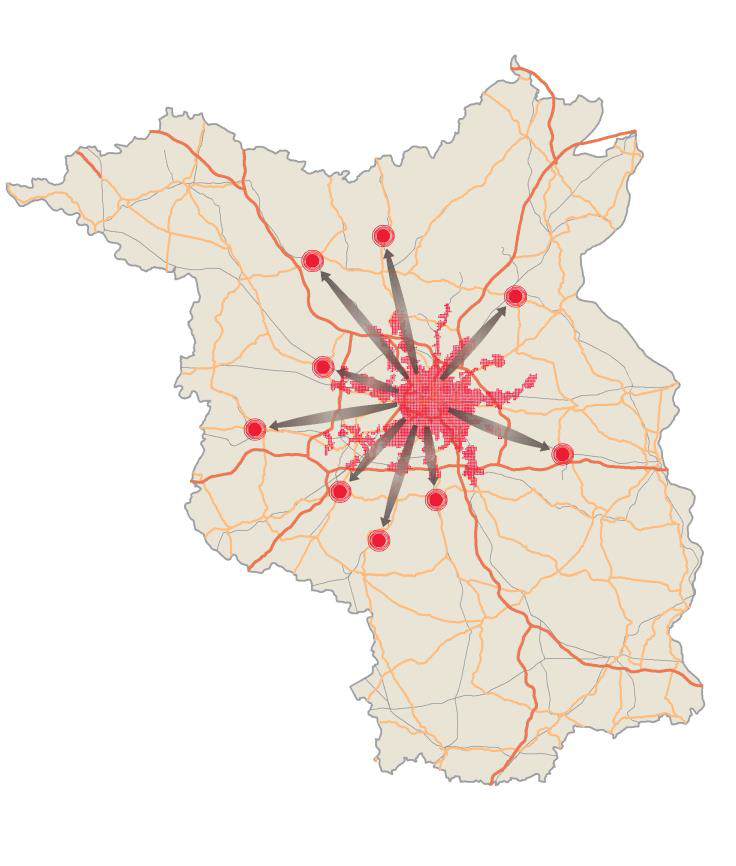 Stärkung fahrradfreundlicher Strukturen – Gedanken zur Landesentwicklungsplanung
Idee „Förderung der Städte in der 2. Reihe“









Quelle: GL,  Regionaldialoge 2016                                            LEP HR, 2. Entwurf
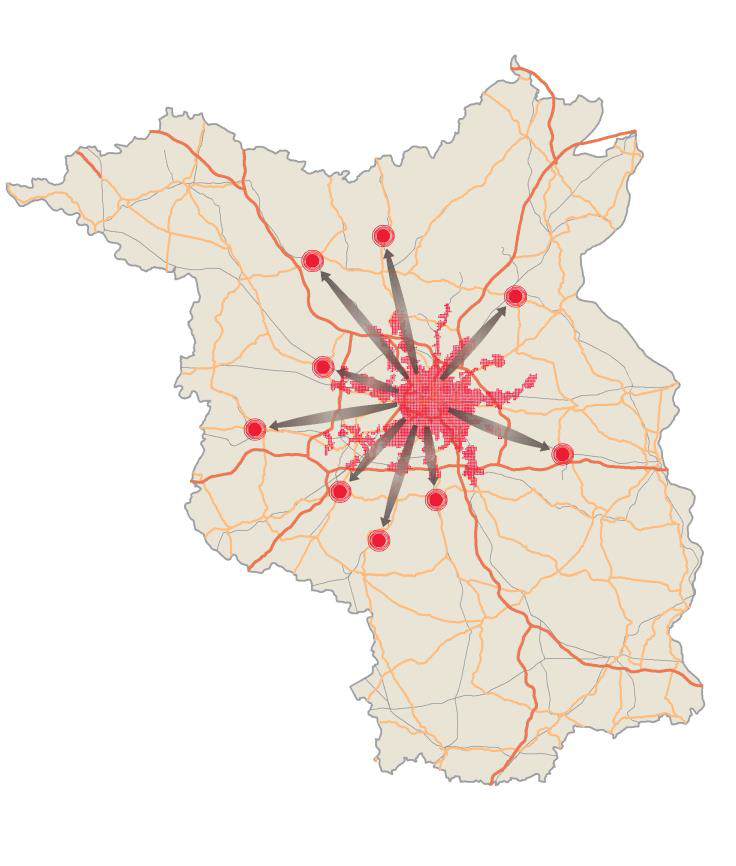 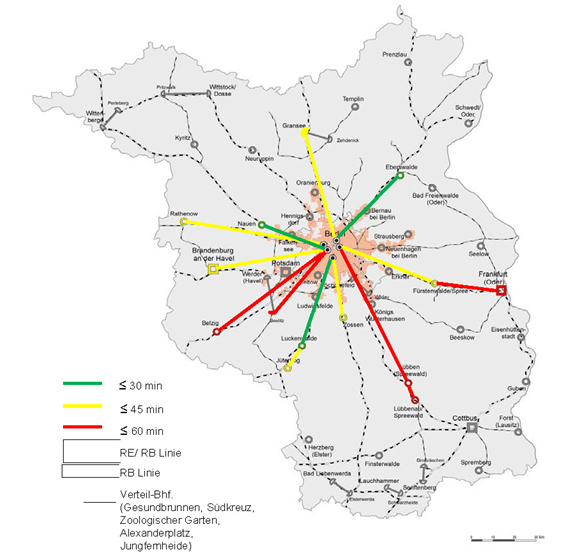 Stärkung fahrradfreundlicher Strukturen – Gedanken zur Landesentwicklungsplanung
Berlin und das Berliner Umland sind von einer besonderen Entwicklungsdynamik geprägt, die schwerpunktmäßig auf den Gestaltungsraum Siedlung gelenkt werden soll.
(Quelle: LEP HR, 2. Entwurf, Textteil)
[Speaker Notes: Was ist daraus geworden – Hinweis auf andere Metropolen
Erschütterung bezüglich der Änderungen!]
Stärkung fahrradfreundlicher Strukturen – Gedanken zur Landesentwicklungsplanung
Ein realistischeres Modell der Raumstruktur in der Hauptstadtregion?
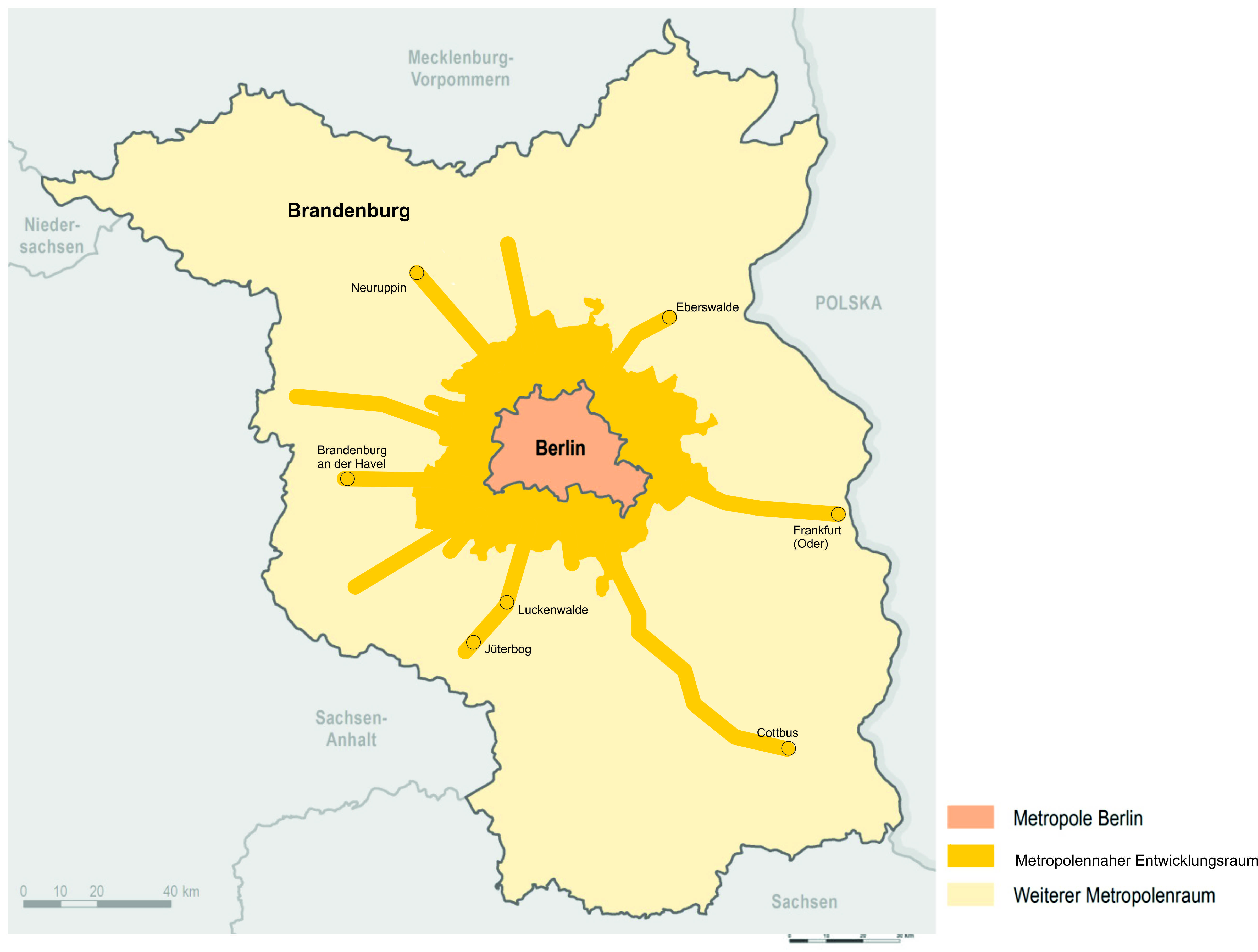 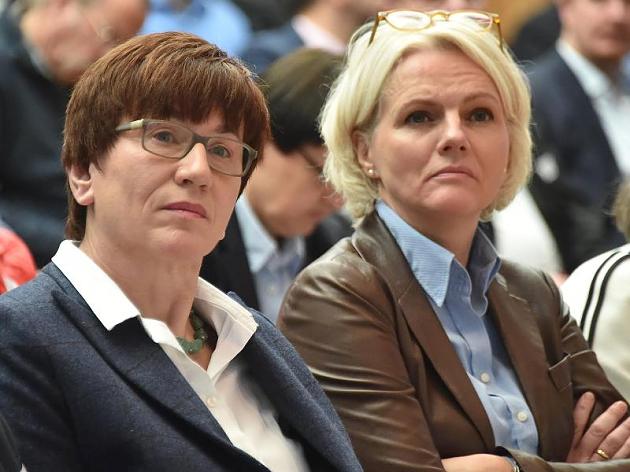 Stärkung fahrradfreundlicher Strukturen – Gedanken zur Landesentwicklungsplanung
Ein realistischeres Modell der Raumstruktur in der Hauptstadtregion?
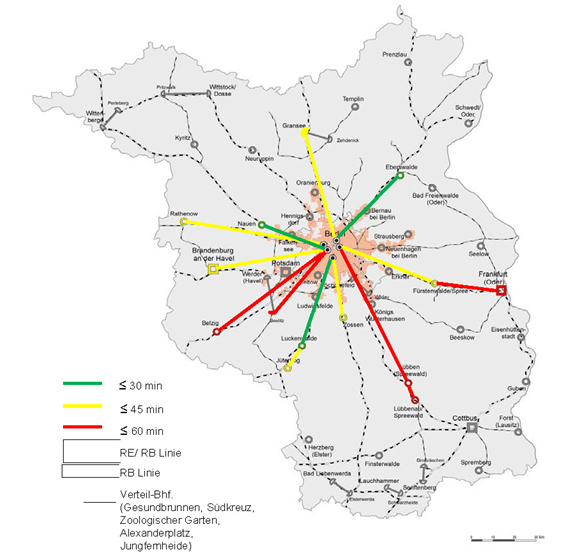 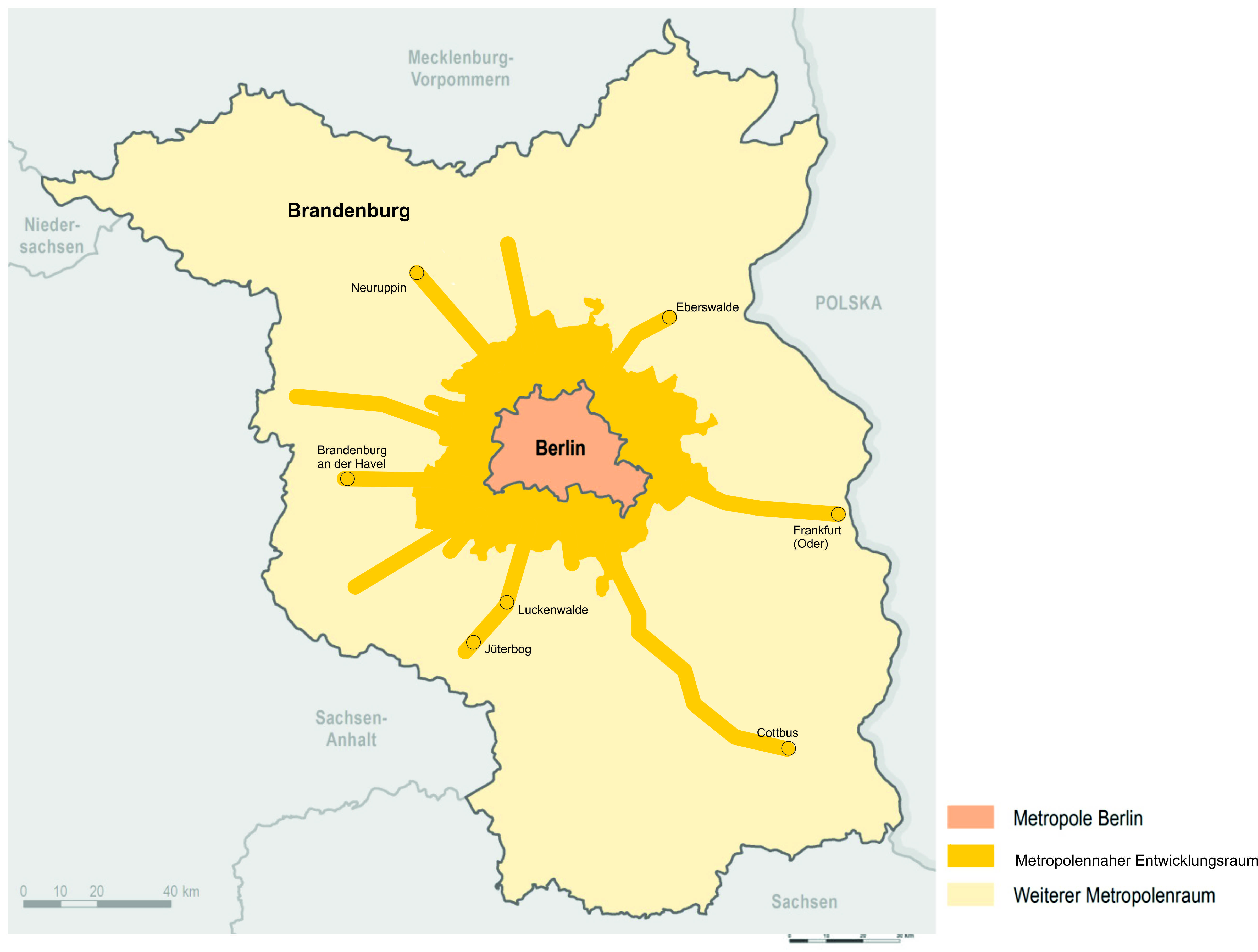 
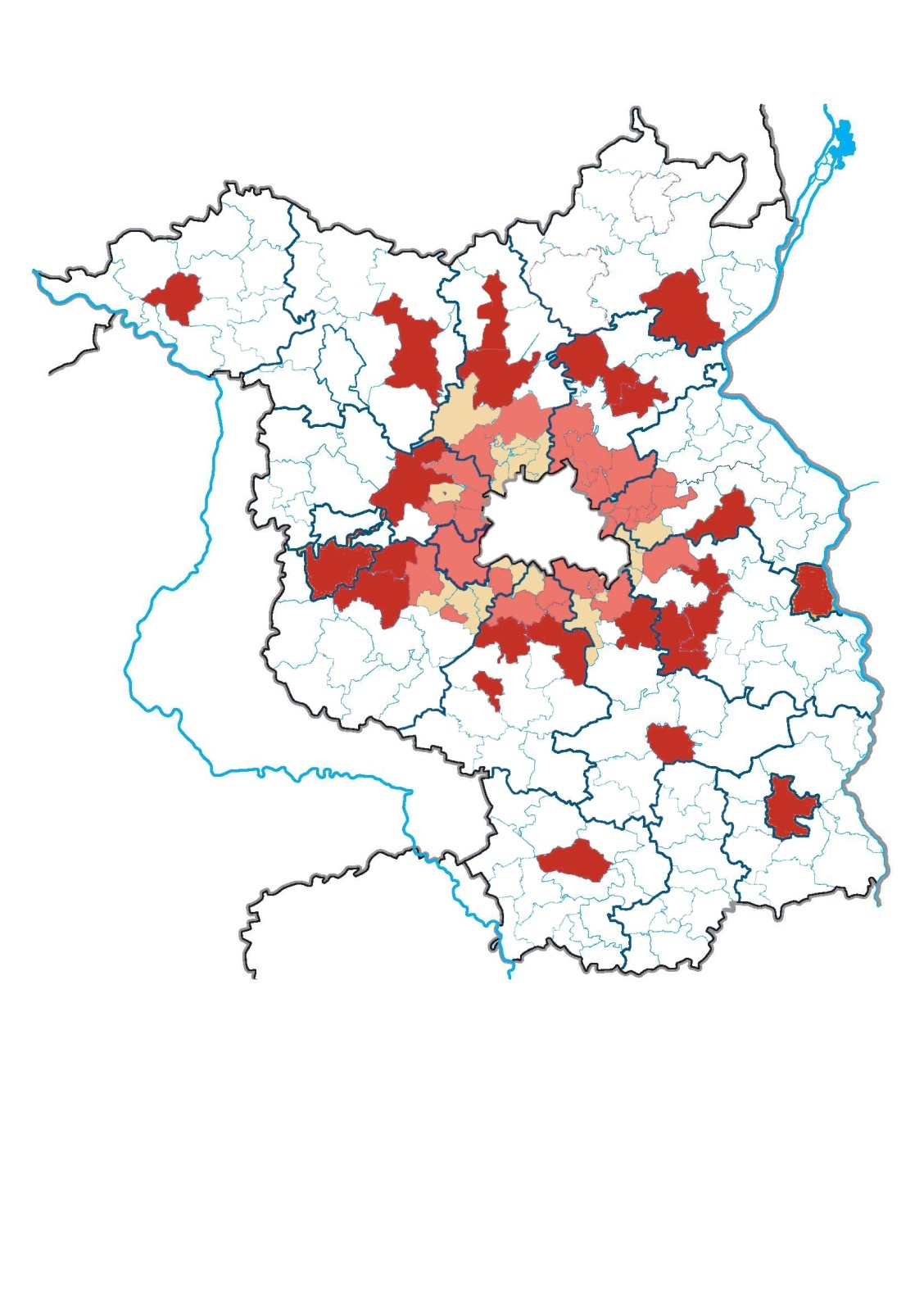 Stärkung fahrradfreundlicher Strukturen – Gedanken zur Landesentwicklungsplanung
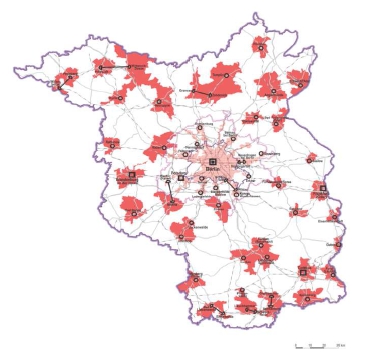 Stärkung fahrradfreundlicher Strukturen – Gedanken zur Landesentwicklungsplanung
Anmerkung zur Orientierungsdichte!
Stärkung fahrradfreundlicher Strukturen – Gedanken zur Landesentwicklungsplanung
Stärkung fahrradfreundlicher Strukturen – Gedanken zur Landesentwicklungsplanung
Stärkung fahrradfreundlicher Strukturen – Gedanken zur Landesentwicklungsplanung
Kann der LEP HR Impulse für eine MIV-reduzierte schienengestützte Siedlungsentwicklung geben ... ... und dabei „fahrradfreundliche“ Verkehrsstrukturen besonders belohnen?

Siedlungsentwicklungsbonus für den Umweltverbund
Siedlungsentwicklungsbonus – in Abhängigkeit von der Infrastruktur
Belohnung, für die Gemeinden, die in ihre Schnittstellen zum SPNV und in ihre Fahrradinfrastruktur investieren bzw. investiert haben!
Park & Ride / Bike & Ride – Konzepte auf Landesebene
Vorbereitung von Radverkehrsachsen und Umweltverbundachsen
Stärkung fahrradfreundlicher Strukturen – Gedanken zur Landesentwicklungsplanung
Wie kann so etwas aussehen?
„Wir schlagen daher vor, einen zusätzlichen Entwicklungsbonus von fünf Prozent des Wohnungsbestandes einzuräumen, für Ortsteile, die innerhalb von 15 Minuten mit dem Fahrrad von einem Schienenhaltepunkt zu erreichen sind, aber nur wenn diese über spezielle Radverkehrsanlagen (z.B. Fahrradstraßen, Radwege, Fahrradstreifen, Schutzstreifen – innerorts auch Tempo 30-Zonen und verkehrsberuhigte Bereiche) mit dem Schienenhaltepunkt verbunden sind. Da sich die Attraktivität dieser Wohnstandorte aus der Möglichkeit begründet, den Wohnungsmarkt im Kern der Metropole zu entlasten, sollte dies insgesamt auf Ortsteile beschränkt werden, für die die Gesamtreisezeit aus Bahnfahrt und Fahrradfahrt maximal 60 Minuten beträgt.“
(aus der Stellungnahme der AGFK zum LEP HR, 1. Entwurf)
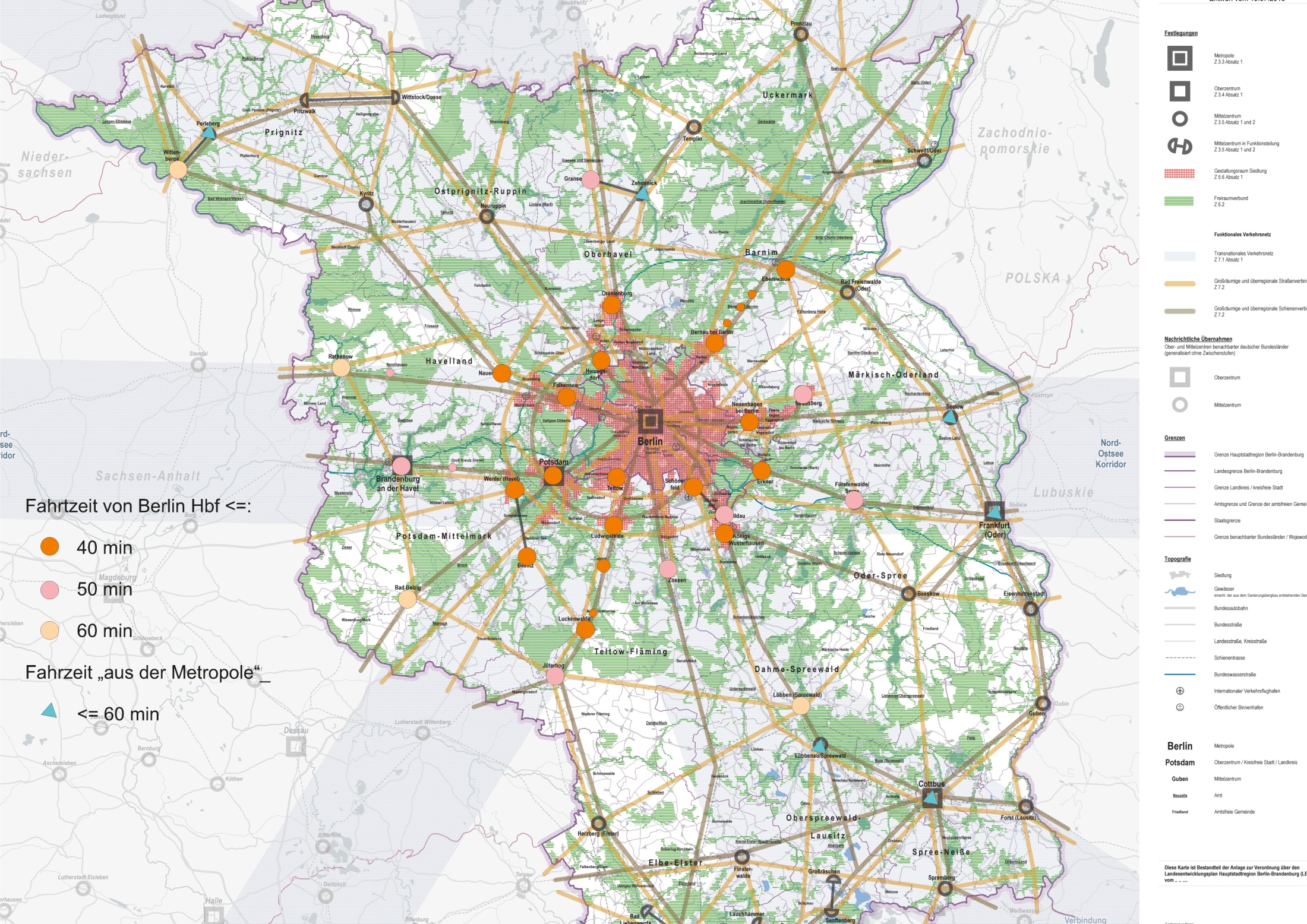 Was bedeutet dies?
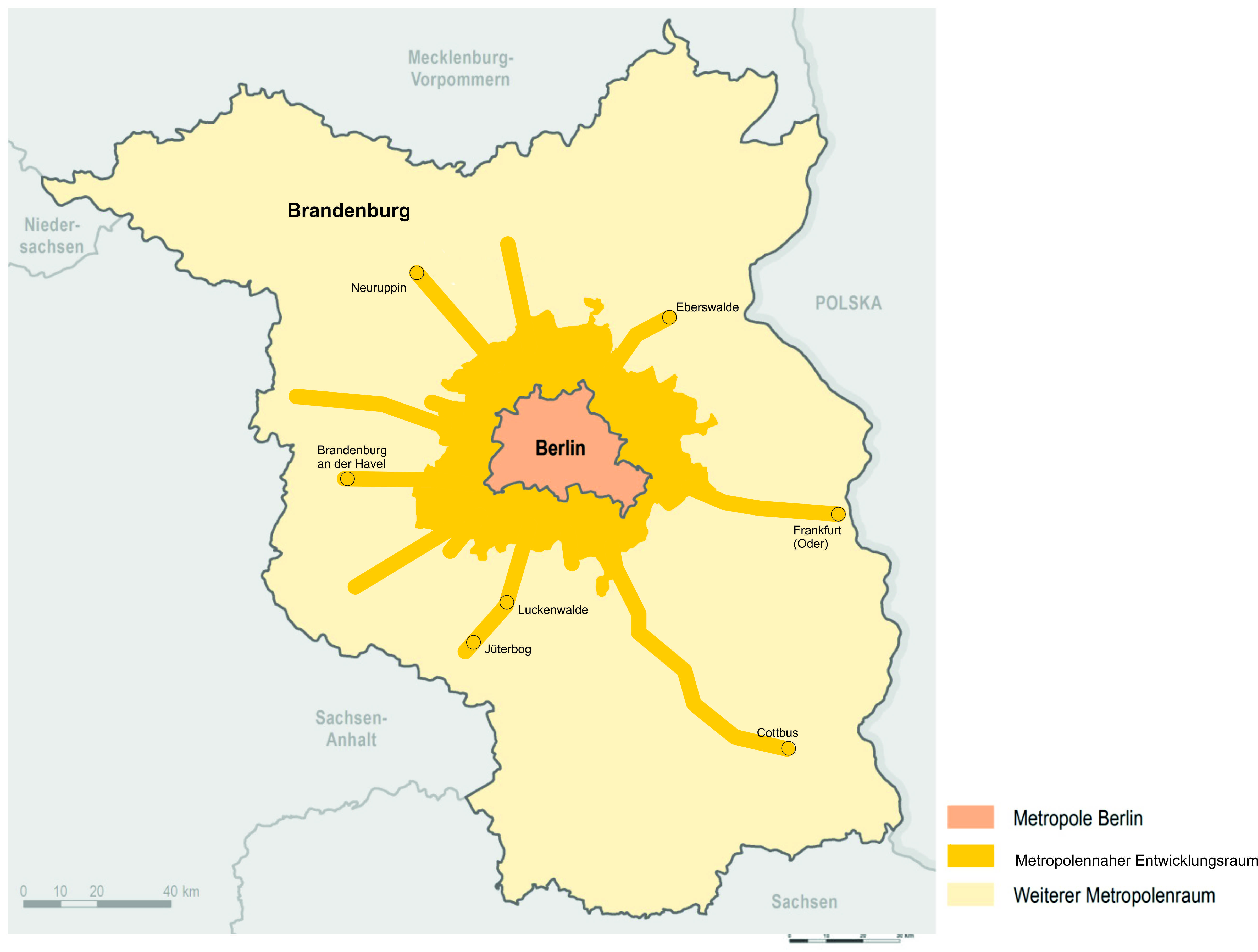 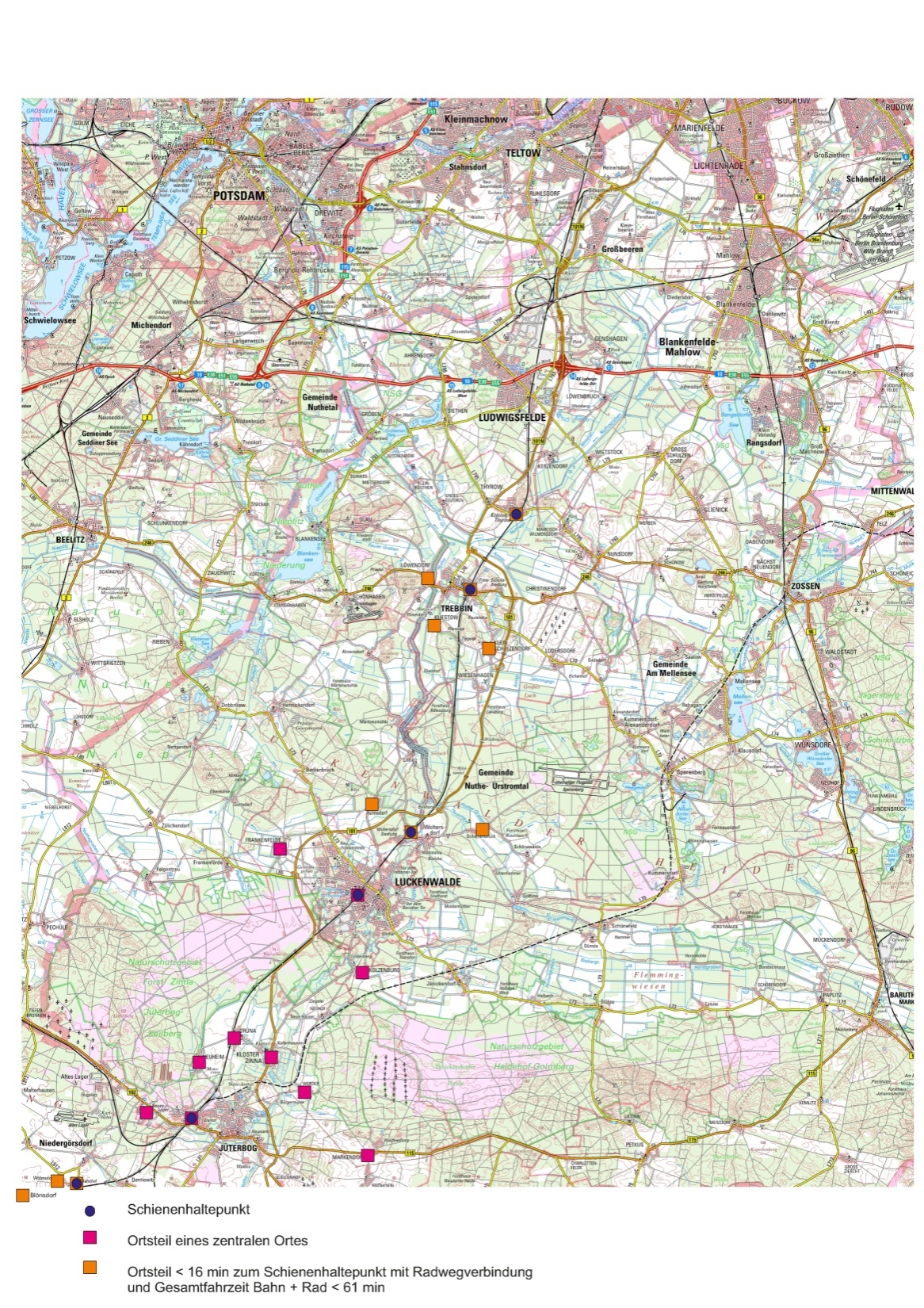 Was bedeutet dies?

Beispiel Entwicklungsachse Anhalter Bahn
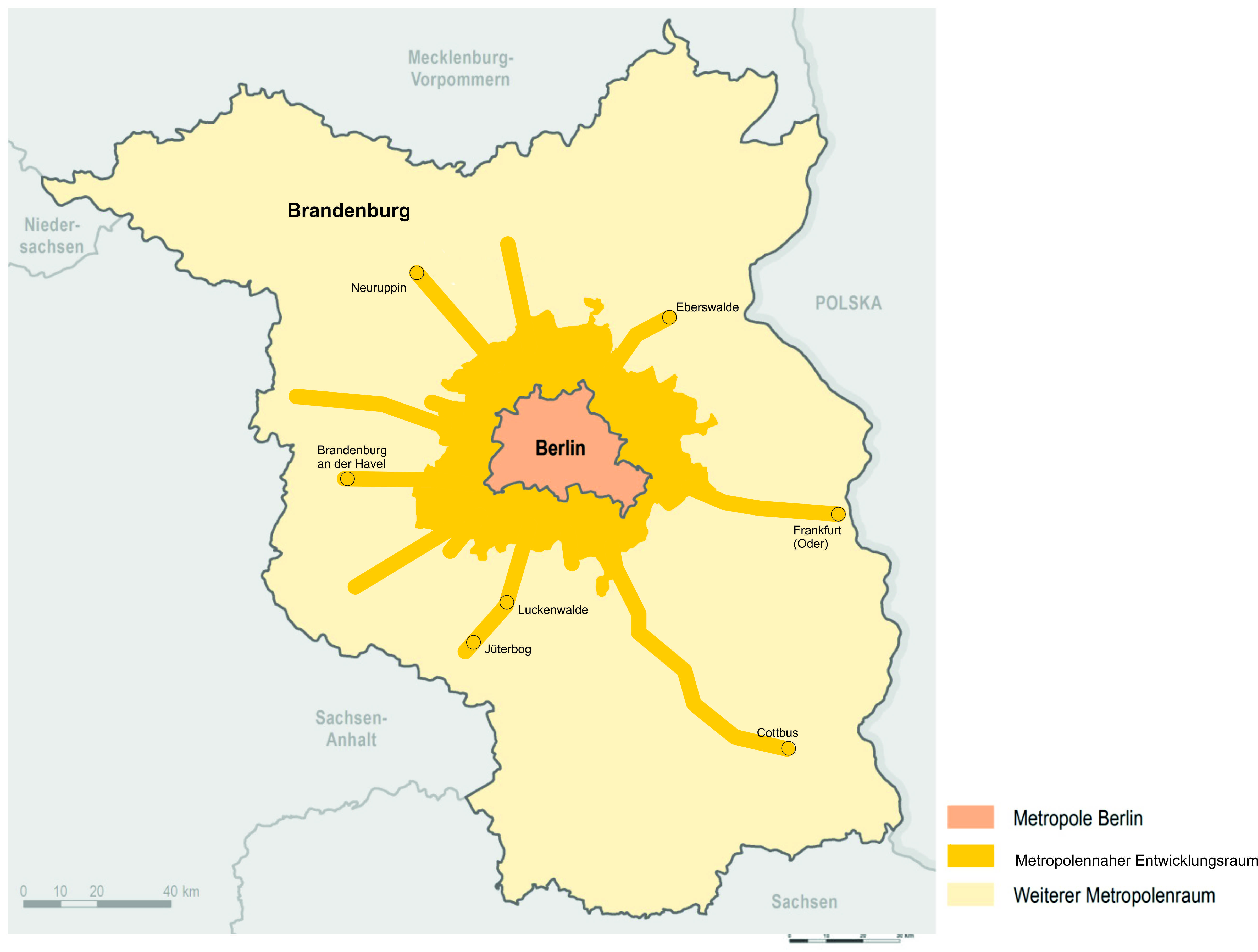 Stärkung fahrradfreundlicher Strukturen – Gedanken zur Landesentwicklungsplanung
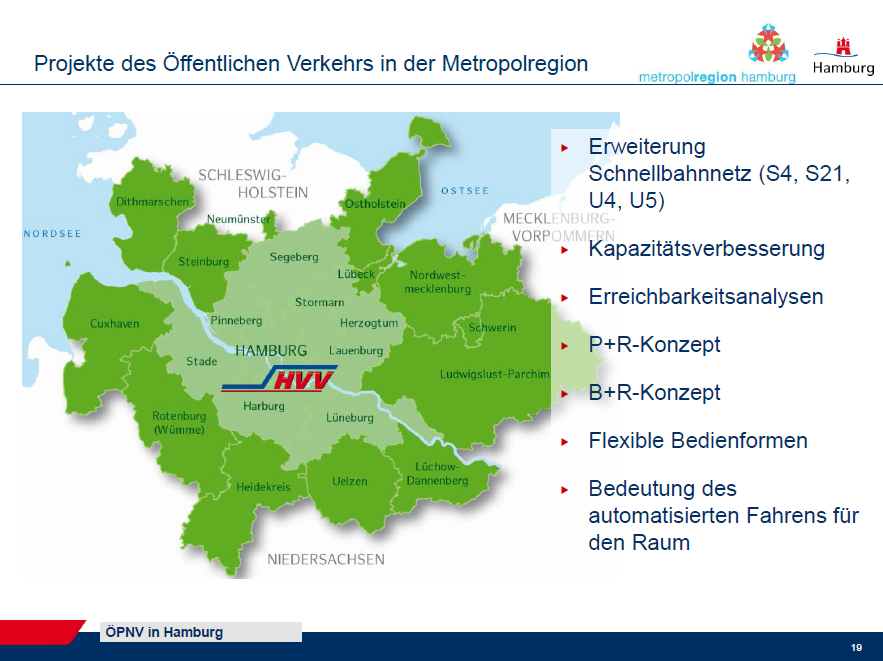 Mobilitätskonferenz
Berlin-Brandenburg
11.12.2017 in Potsdam

Berlin:
Entwicklung entlang der 
SPNV-Achsen vs. Verkehrskollaps in Berlin

Hamburg:
Park & Ride / Bike & Ride – Konzepte,
Erreichbarkeitsanalysen als
zentrale Aufgaben
(Berlin / Brandenburg: Aufgaben der
 Kommunen)
Quelle: mil.brandenburg.de / 
Raimund Brodehl,
Hamburgische Behörde für Verkehr
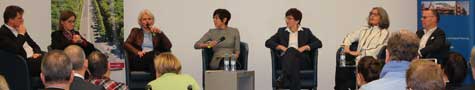 Quelle: 
mil.brandenburg.de /
Stärkung fahrradfreundlicher Strukturen – Gedanken zur Landesentwicklungsplanung
Themen für die Landesentwicklungsplanung?
Park & Ride / Bike & Ride - Konzept
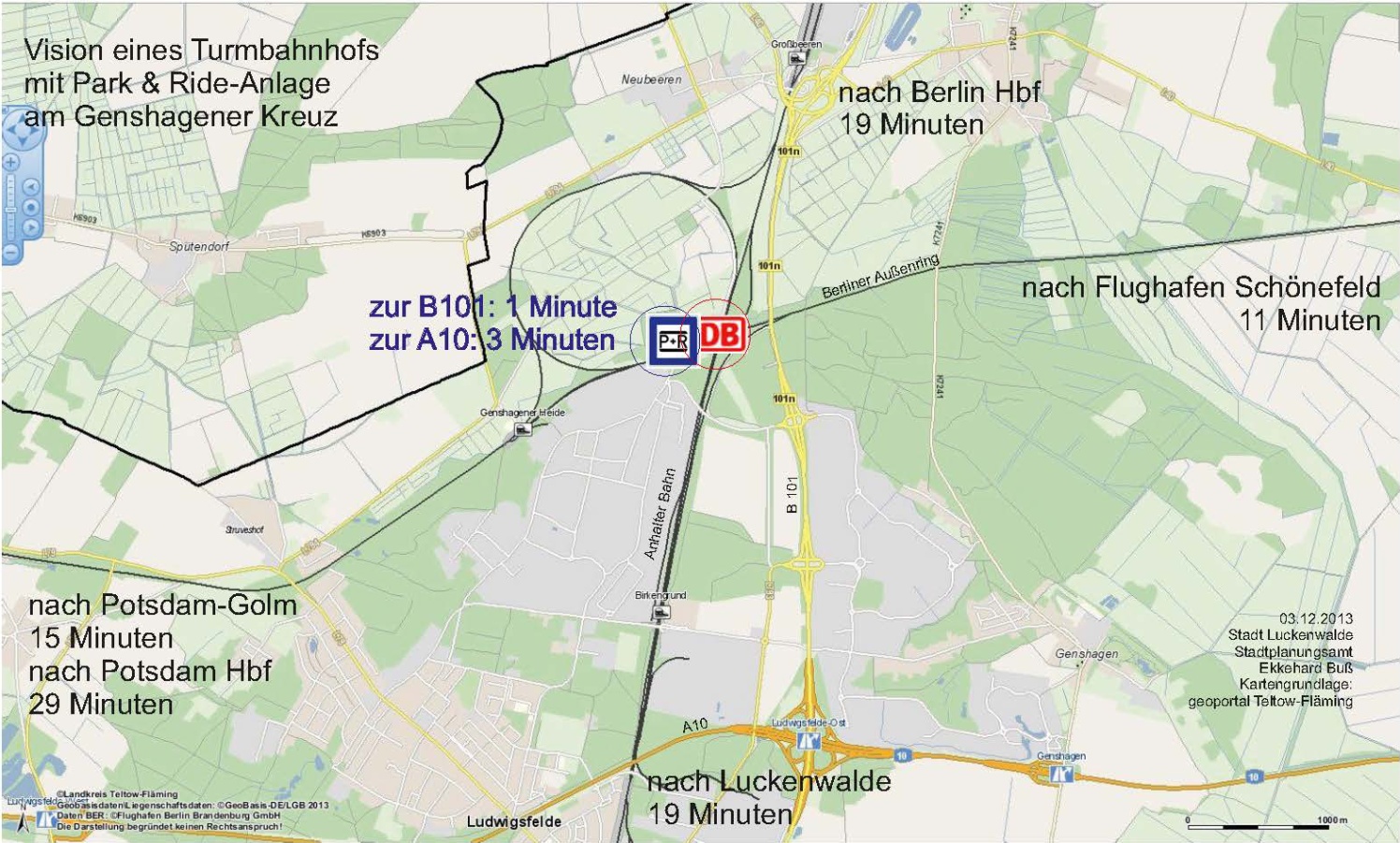 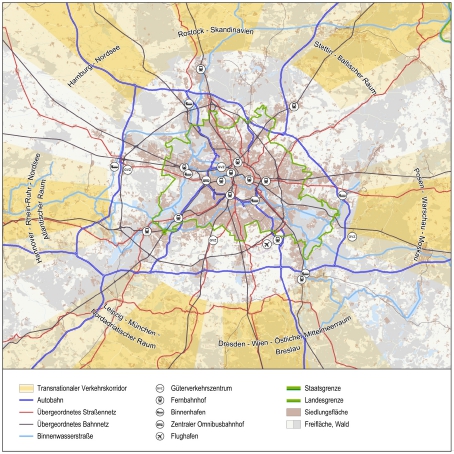 Stärkung fahrradfreundlicher Strukturen – Gedanken zur Landesentwicklungsplanung
Themen für die Landesentwicklungsplanung?
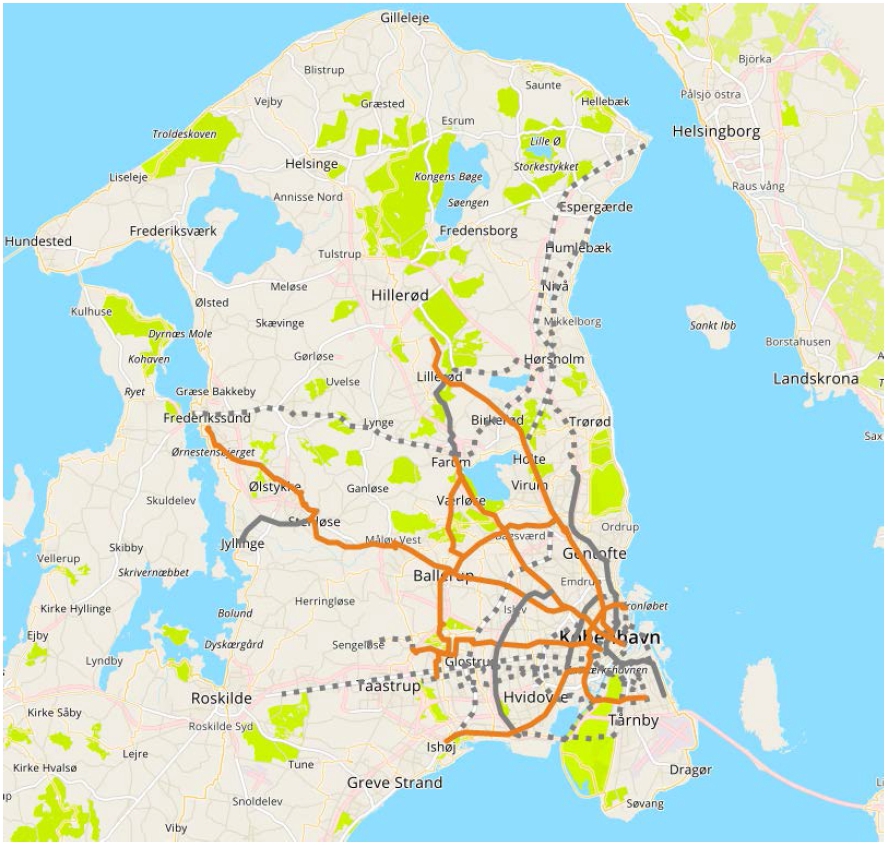 Radverkehrsachsen / Umweltverbundachsen
festlegen!
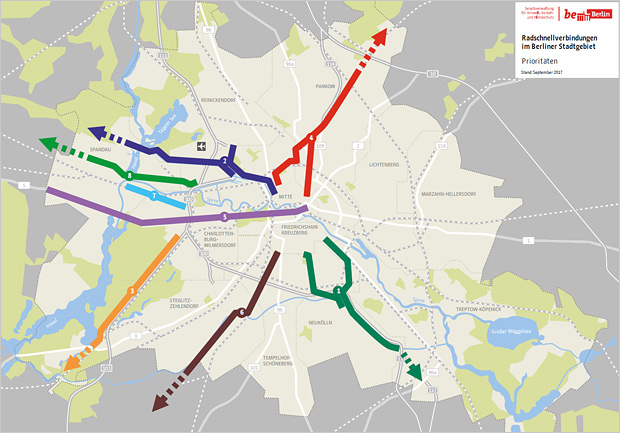 Radverkehrsachsen 
 Anschluss Berlin /  Brandenburg
 Anschluss Potsdam / Umland
Umweltverbundachsen
- Auch an den Bahnstationen / parallel zu
  Bahnstrecken
Beispiel: Hauptstadtregion Kopenhagen 
Quelle: www.supercyklerstier.dk
Stärkung fahrradfreundlicher Strukturen – Gedanken zur Landesentwicklungsplanung
Ausblick:
Koalitionsvertrag 2018, Seite 77: 
„Schienenverkehr:
Pünktlichkeit, guter Service und hohe Qualität müssen das Markenzeichen der Eisenbahnen in Deutschland sein. Mit einem Schienenpakt von Politik und Wirtschaft wollen wir bis 2030 doppelt so viele Bahnkundinnen und Bahnkunden gewinnen und dabei u. a. mehr Güterverkehr auf die umweltfreundliche Schiene verlagern. Wir wollen die Maßnahmen des Masterplans Schienengüterverkehr dauerhaft umsetzen. Die Eisenbahnen müssen im Gegenzug in mehr Service, mehr Zuverlässigkeit und mehr Innovationen investieren.“

Was bedeutet das für den LEP HR und für den Landesnahverkehrsplan?
Stärkung fahrradfreundlicher Strukturen – Gedanken zur Landesentwicklungsplanung
Vielen Dank für Ihre Aufmerksamkeit